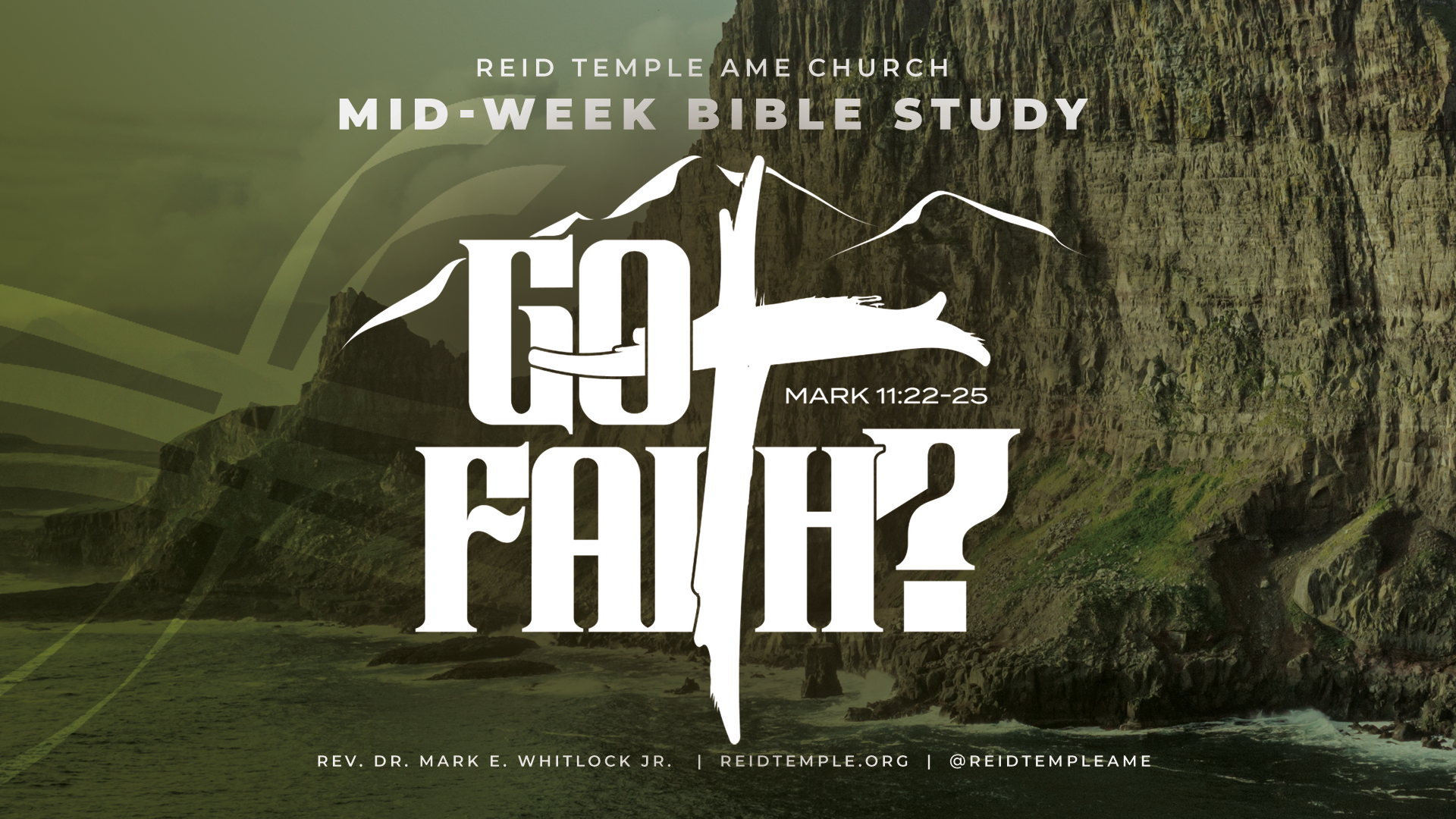 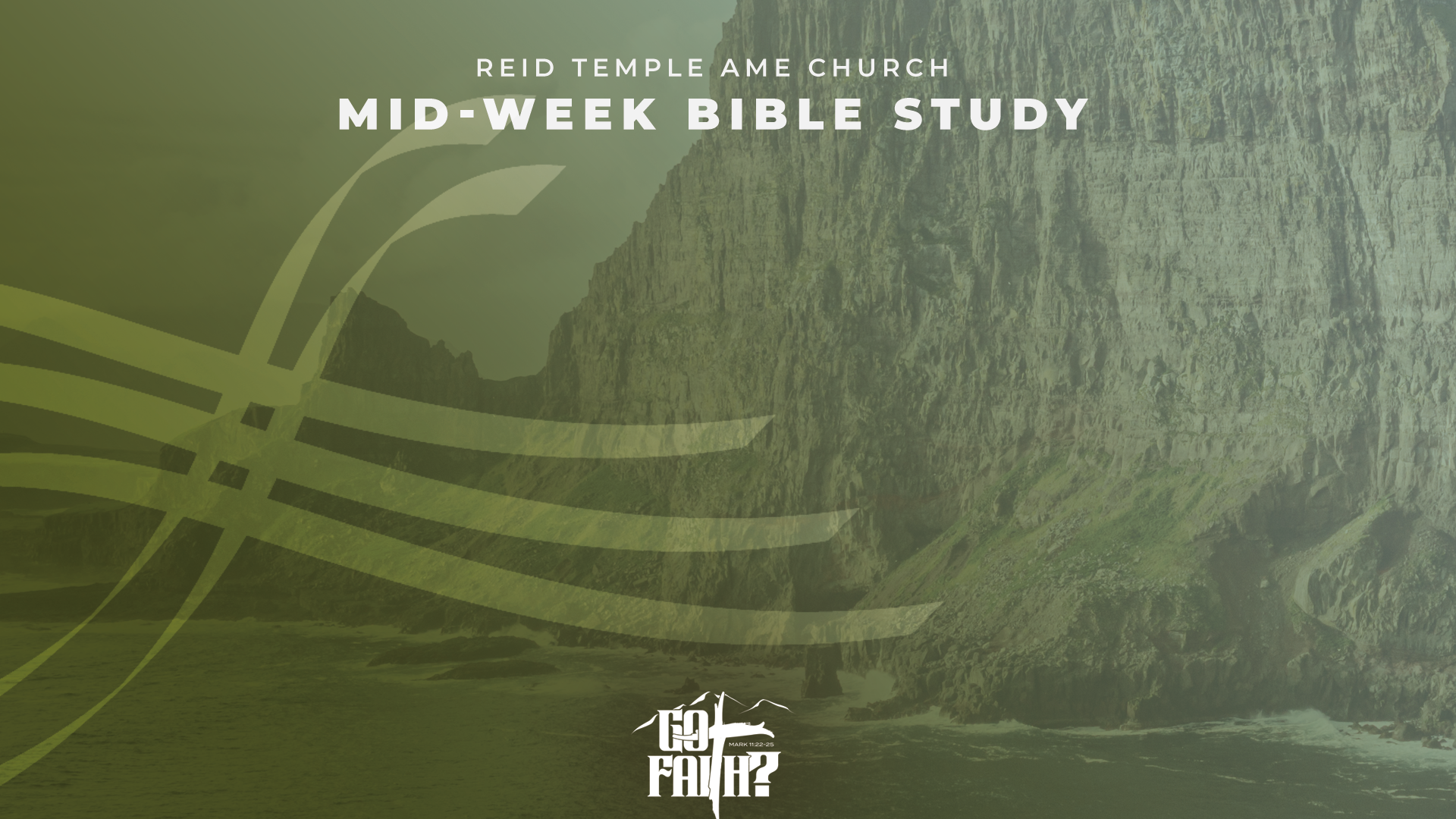 Got Faith?
Faith Is Not A Feeling
Rev Dr. Mark E. Whitlock Jr
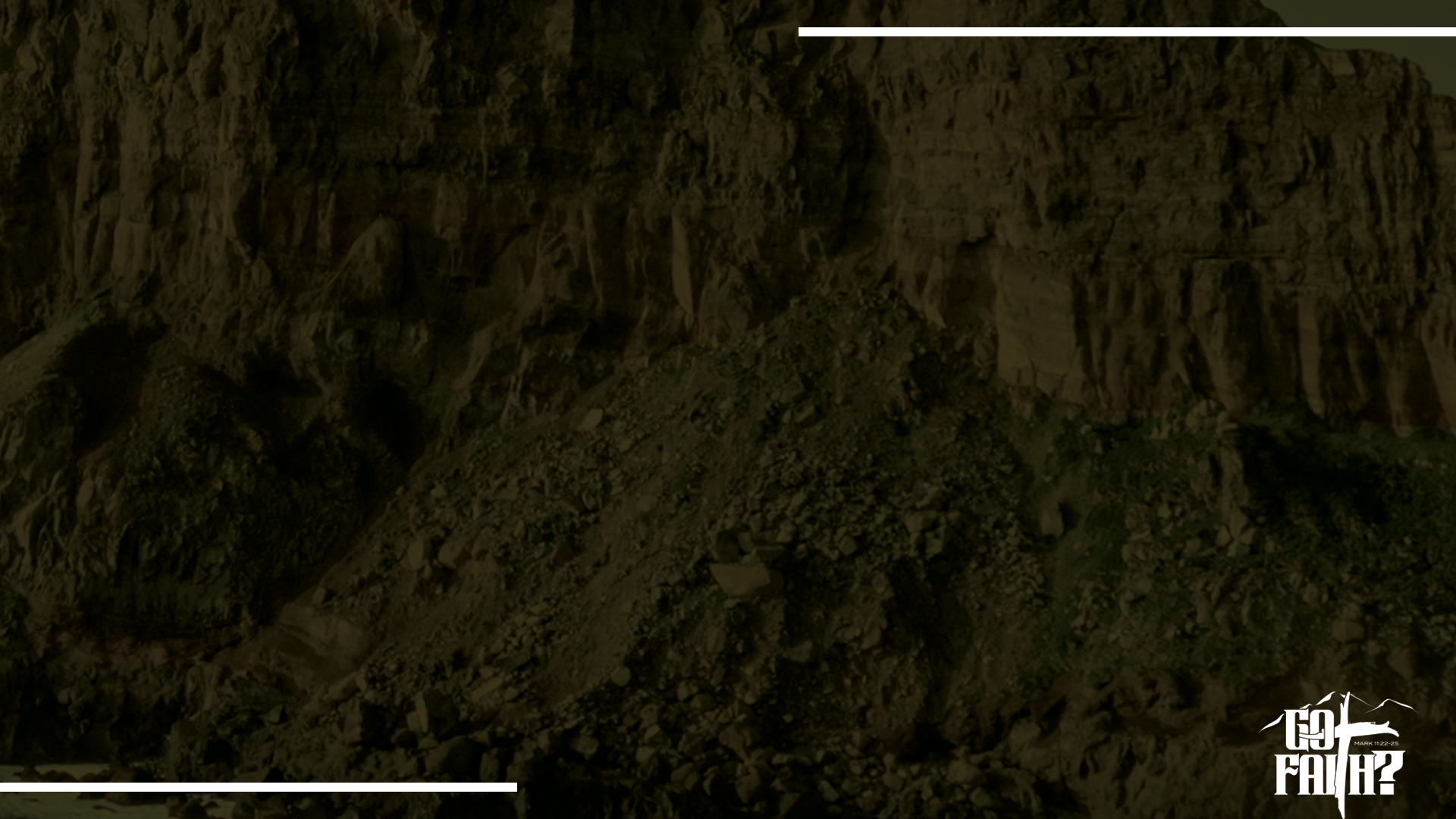 Prayer 
Scriptures: Hebrews 11:1-3
Faith Is Not a Feeling 
Faith Is A Testimony
Faith Is Seeing The Unseen
Faith Is Action
Faith Is Not A Feeling!
Let’s Pray Together 
Open The Doors Of The Church/Offering
Thank You….
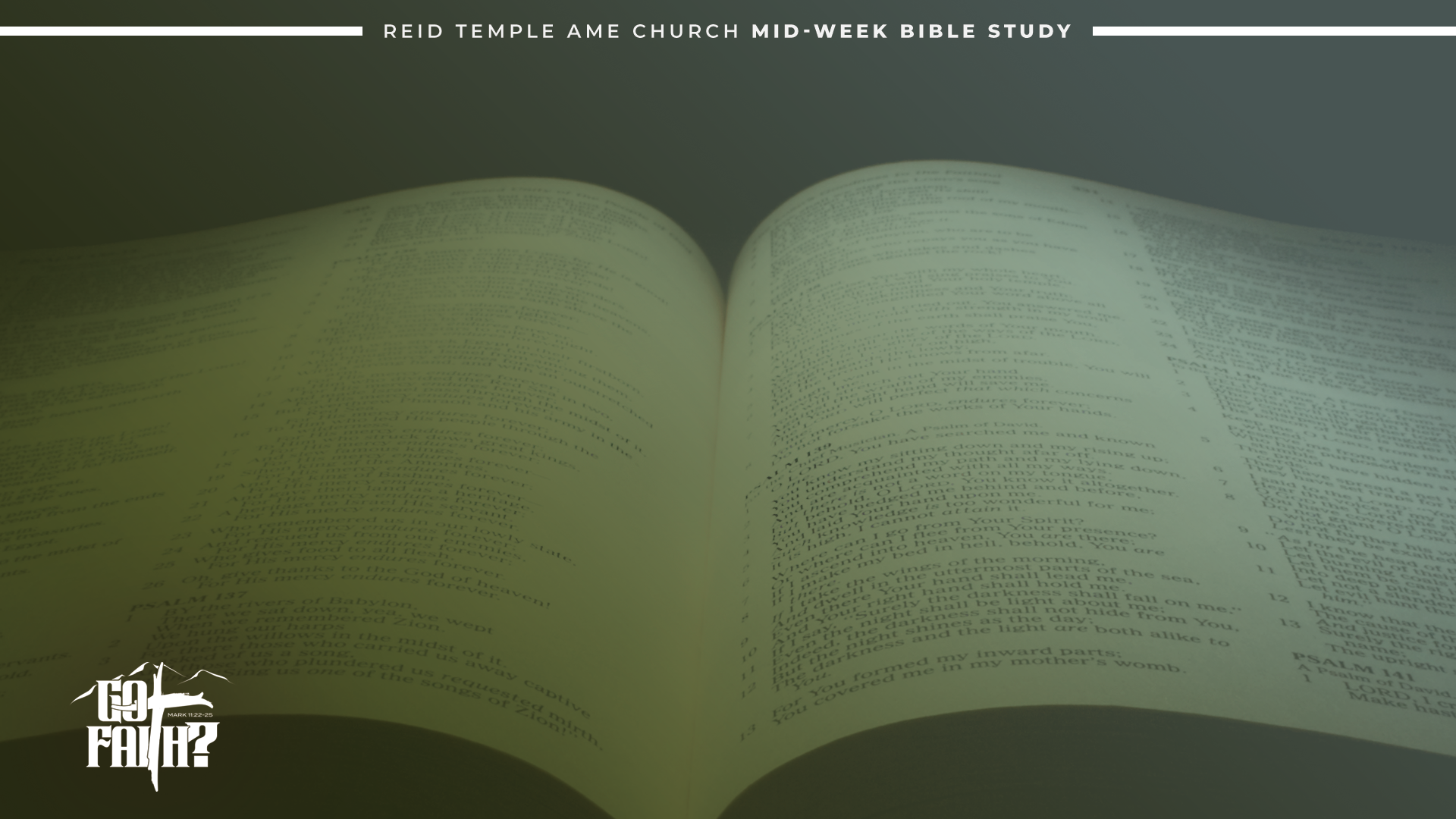 “Now faith is the substance of things hoped for, the evidence of things not seen. For by it the elders obtained a good report.  Through faith we understand that the worlds were framed by the word of God, so that things which are seen were not made of things which do appear.”

- Hebrews 11:1-3
The Word
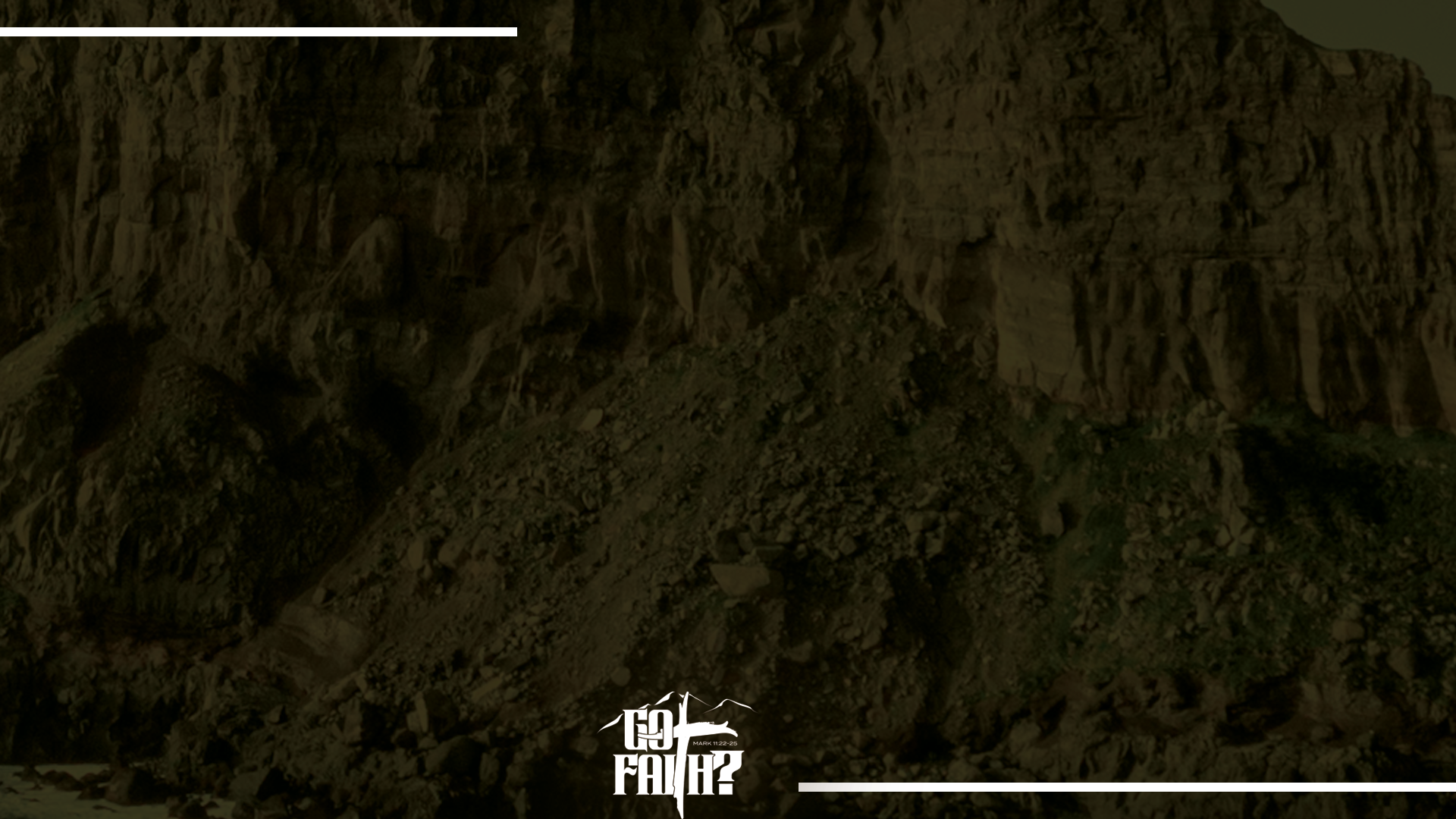 Hebrews 11, first defines faith and then uses well-known Hebrew people to show that faith is not a feeling but an action.  

The Hebrew heroes heard God’s promises and believed them despite waiting a very long time to see the promises fulfilled—some promises never having been fulfilled in their lifetime.
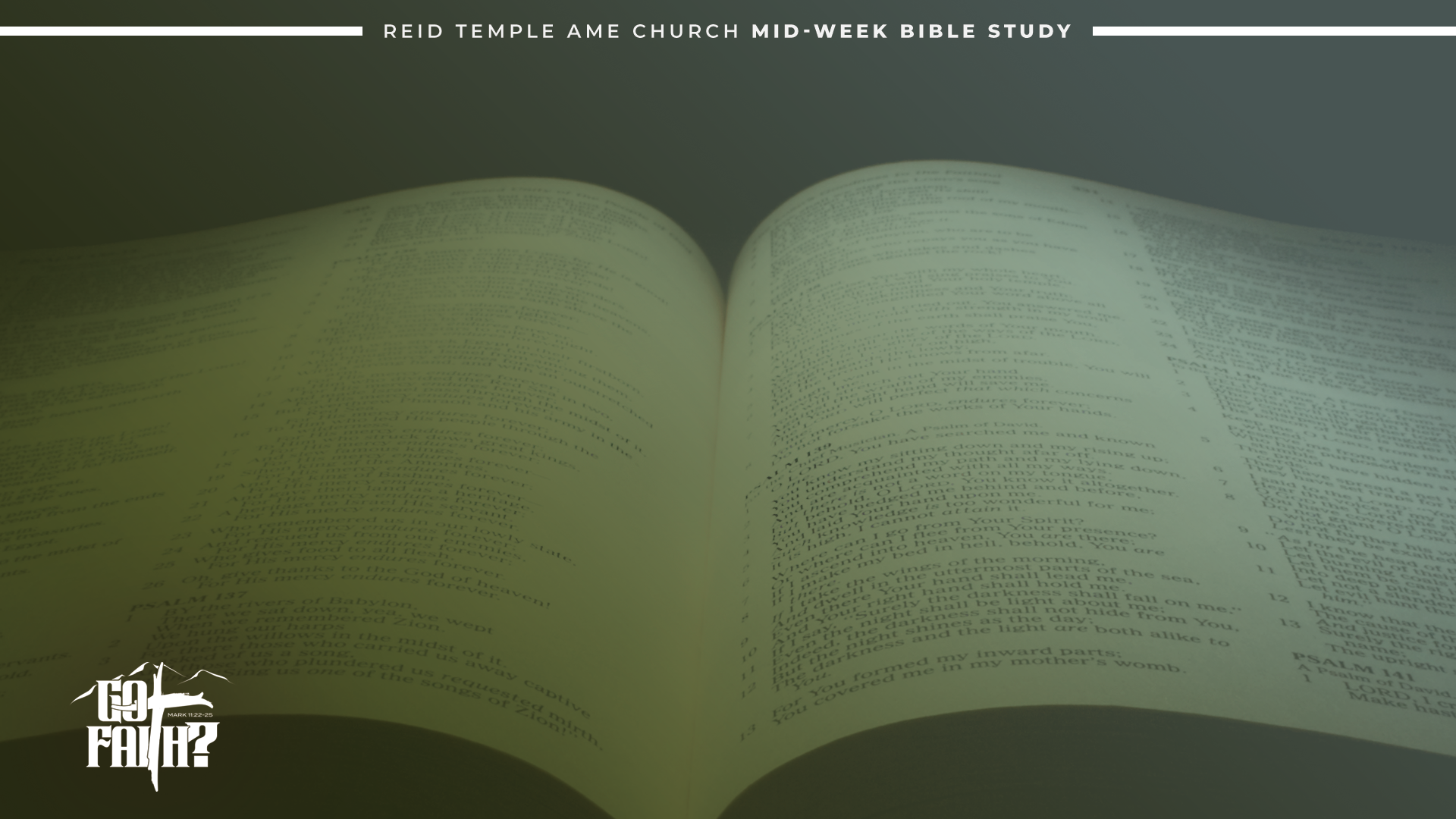 Faith Is Not A Feeling!
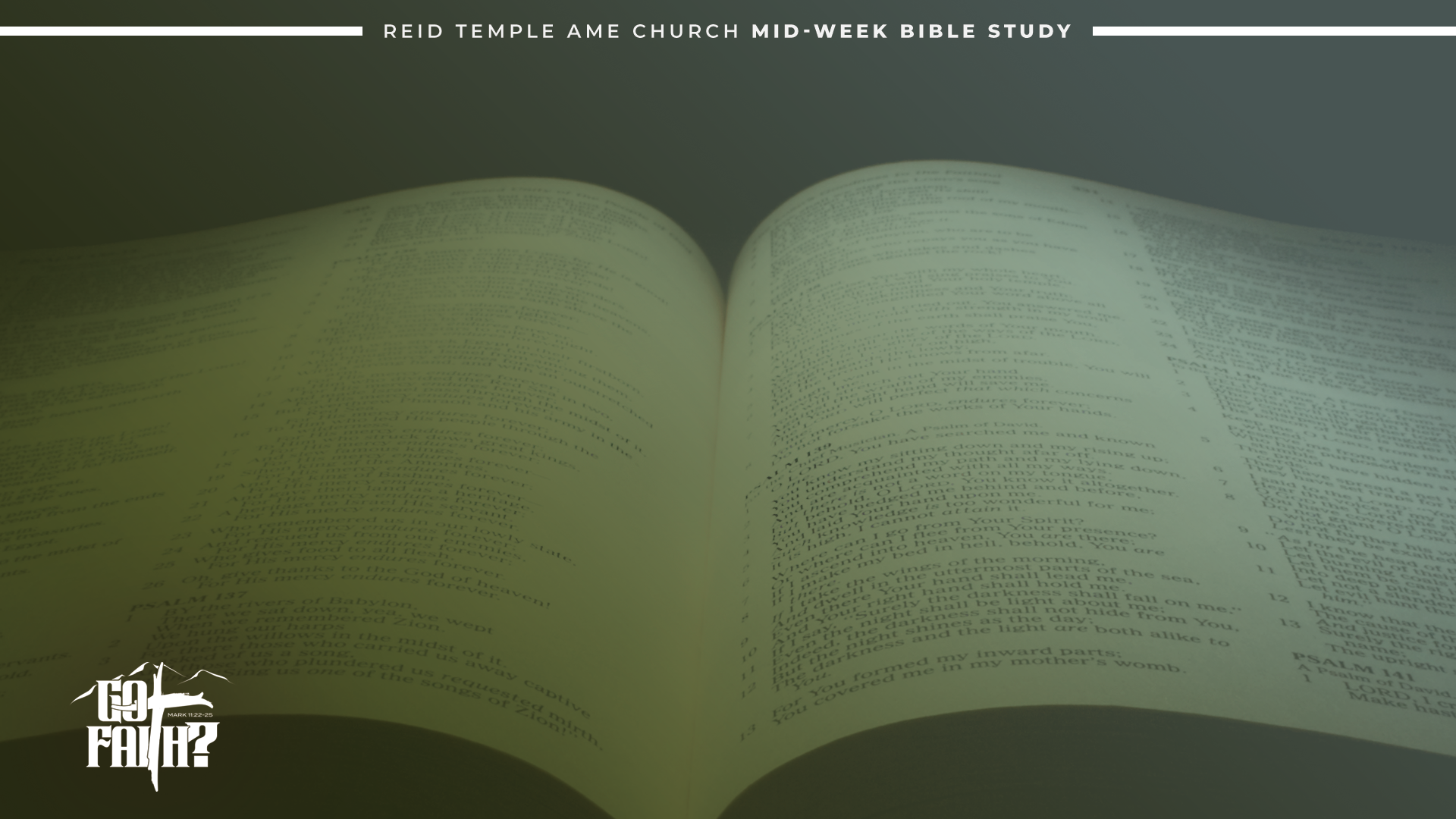 Hebrew 11:1 “Now faith is the substance of things hoped for, the evidence of things not seen.”

The Greek term for "substance" is ousia, which is an abstract noun derived from the participle ousa of the Greek verb eimi, which means "I am". 

The statement "faith is not a feeling" suggests that faith is a deeper commitment or belief that isn't solely based on emotions or transient feelings. 
Faith is a consistent belief in God in the face of uncertainty or challenges.
Faith is knowing the reality of things for which they can only hope now. 
Faith is the foundation of the believer’s life.
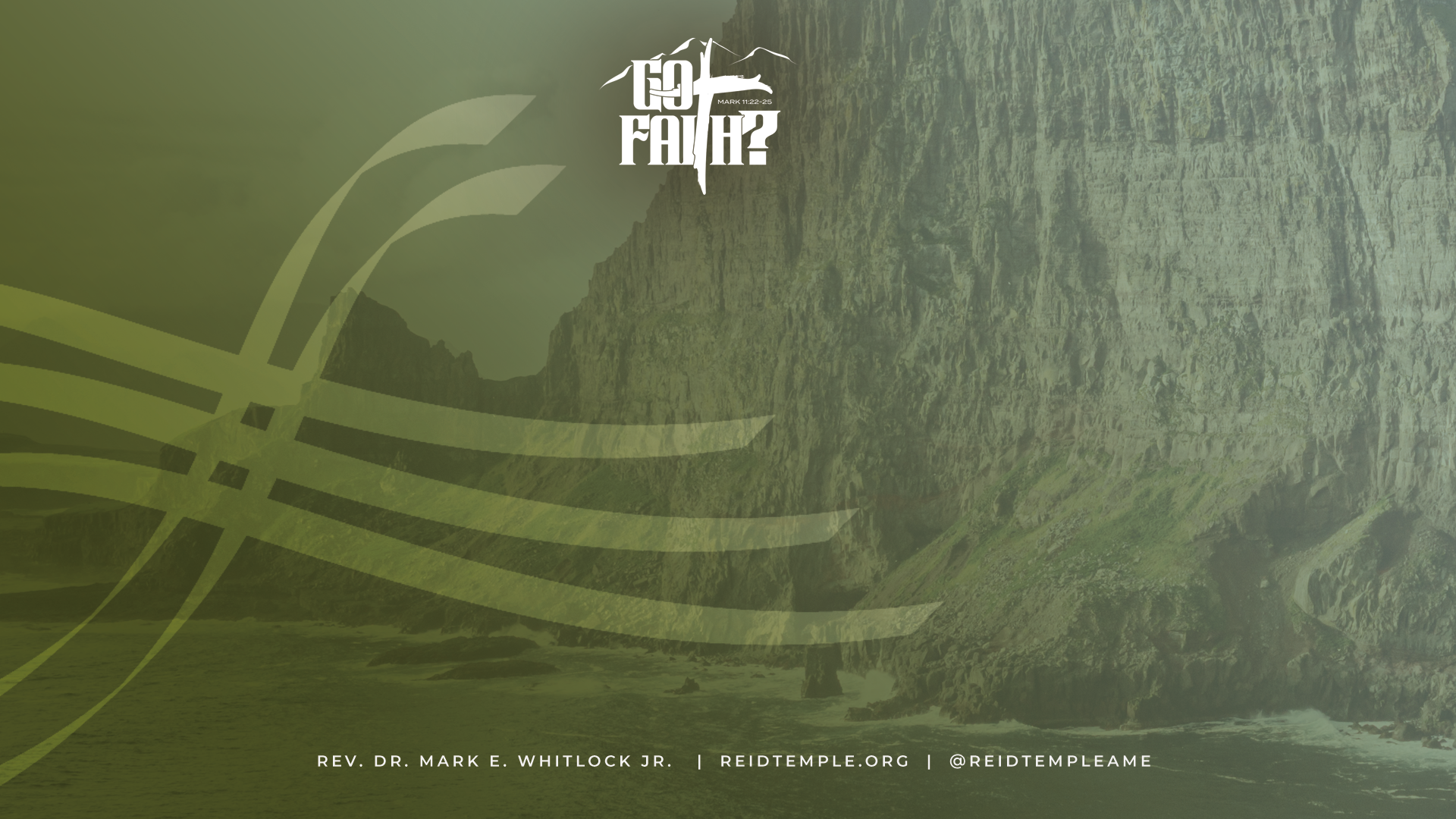 Faith is a Testimony
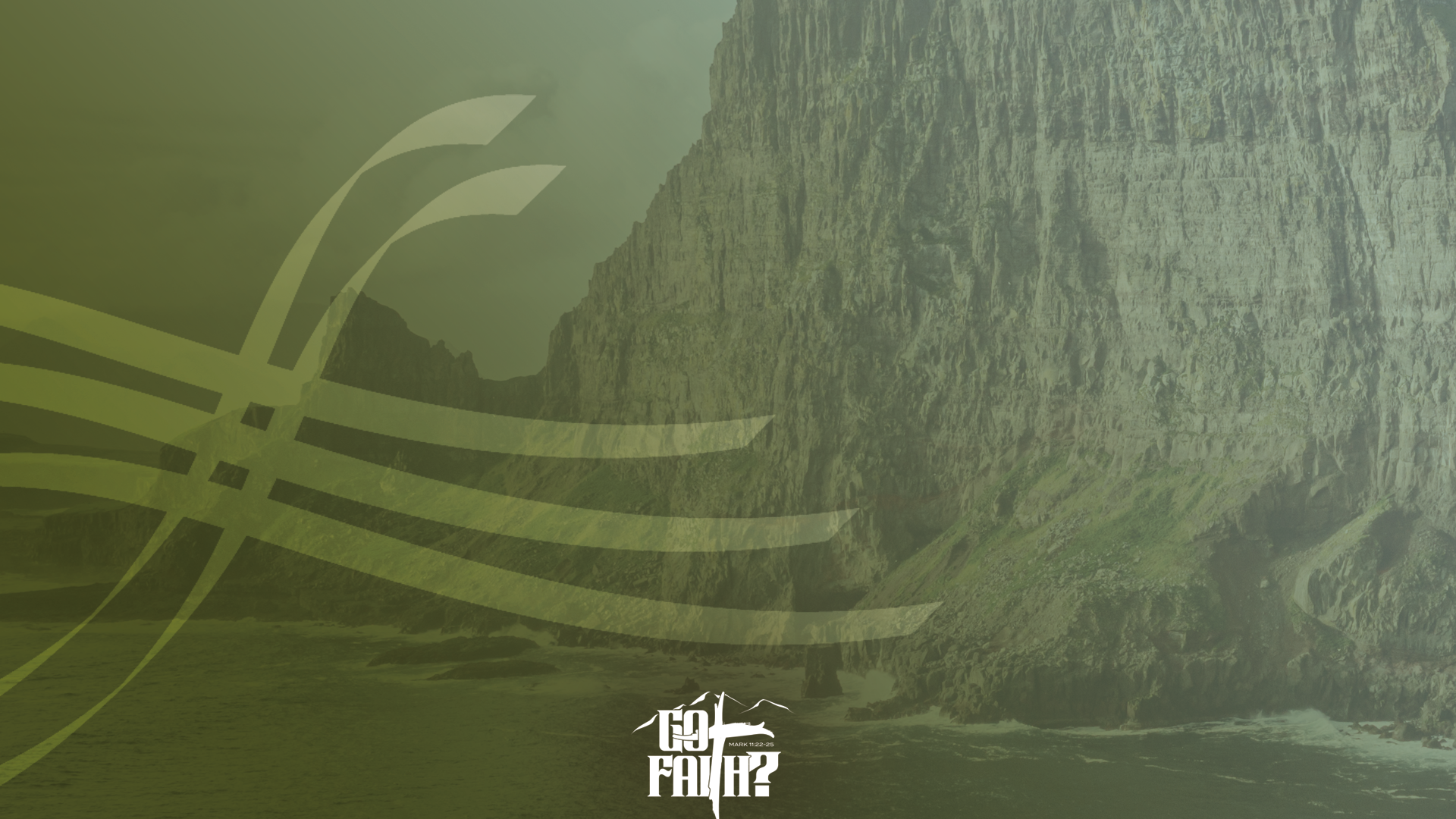 Hebrews 11:2 “For by it the elders obtained a good report.”

The word presbyteros is where we get our word Presbyterian.  A presbyteros is a seasoned saint whose maturity fits him/her for leadership. Martureo means witness or to bear witness, but it came to mean martyr because those who bear witness to Christ often pay a high price for their faithfulness. 

Psalm 66:16 "Come and hear, all you who fear God, and I will tell what He has done for my soul.“

Testimonies are seen as a way to glorify God by recounting His faithfulness.
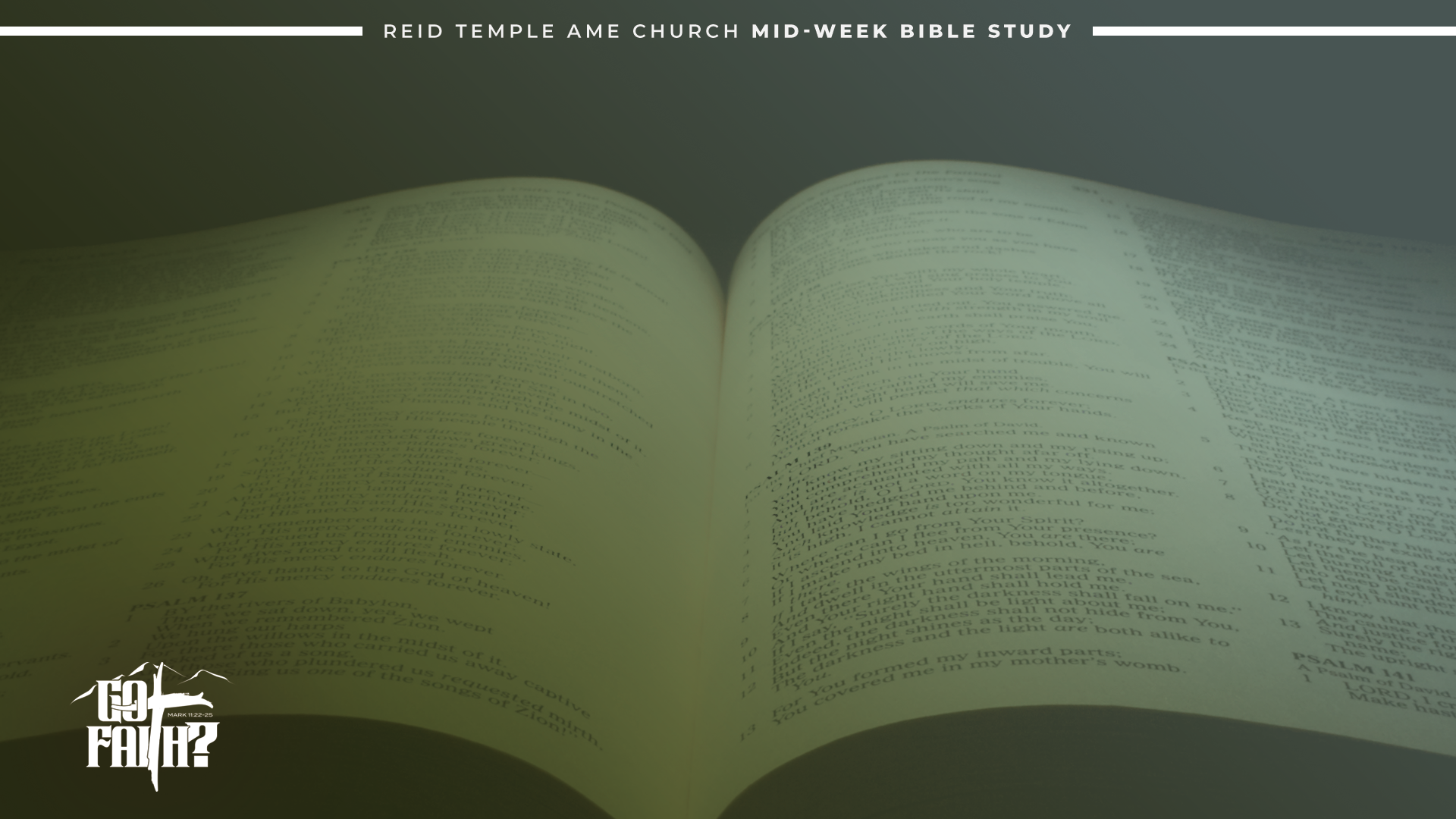 Revelation 12:11 They triumphed over him [Satan] by the blood of the Lamb and by the word of their testimony; they did not love their lives so much as to shrink from death.“

This verse shows that the testimony of believers plays a crucial role in. The "word of their testimony" is seen as a powerful tool in overcoming spiritual challenges and defeating evil.

Galatians 6:2 "Bear one another’s burdens, and so fulfill the law of Christ.“

When people share their testimonies, it allows the church community to come alongside them, sharing in their joy, trials, and victories.
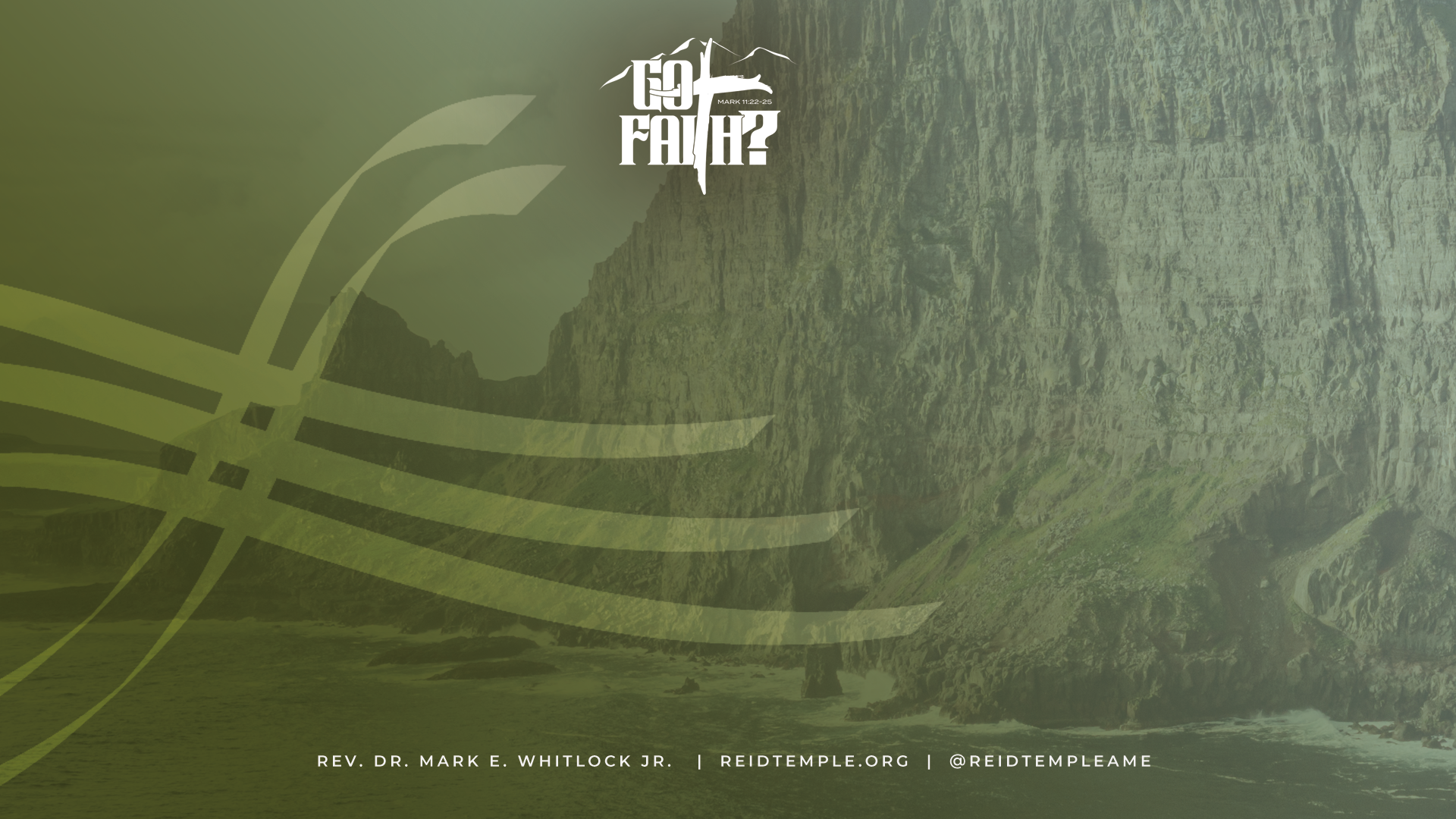 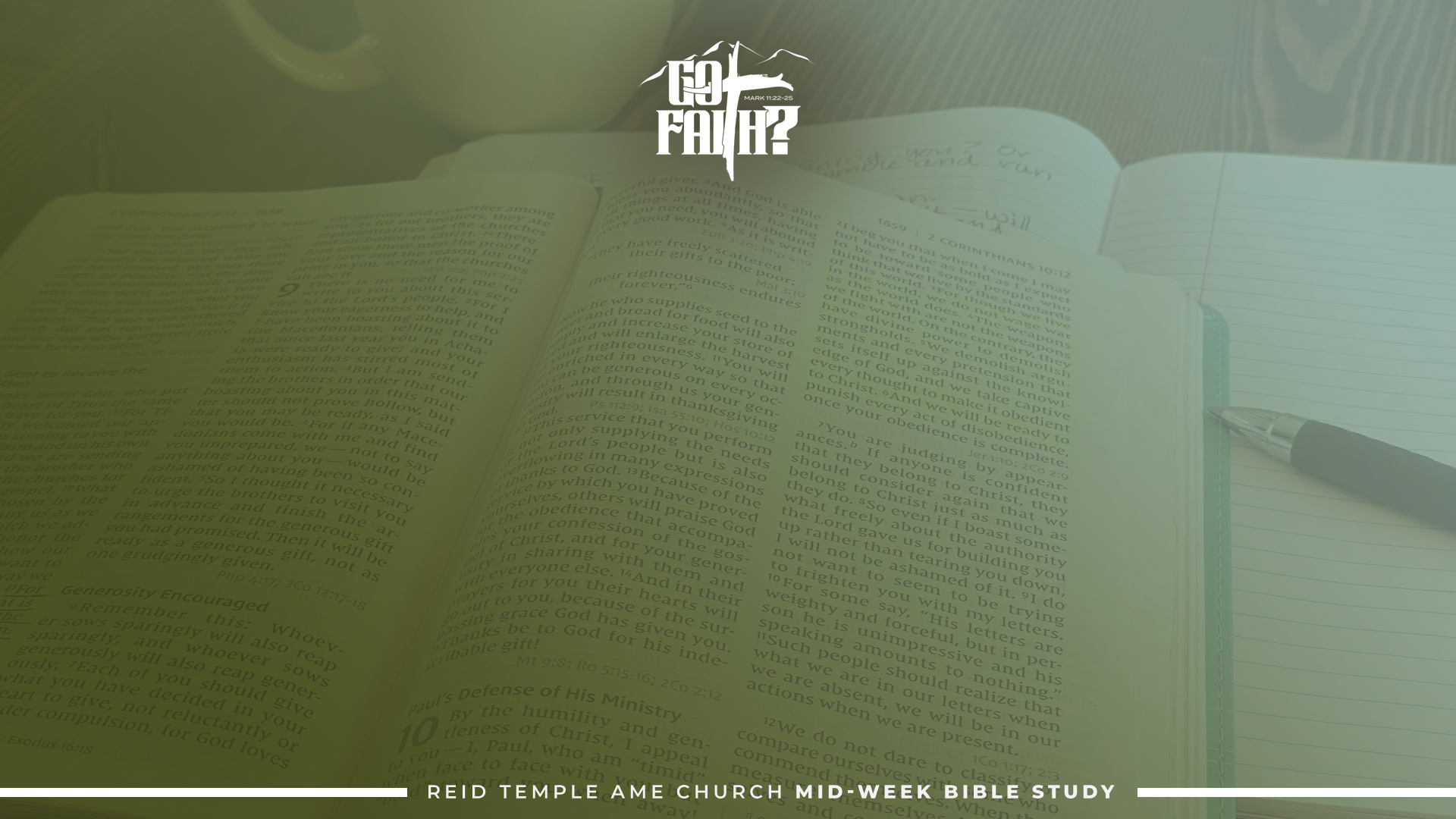 Faith Is Seeing The Unseen!
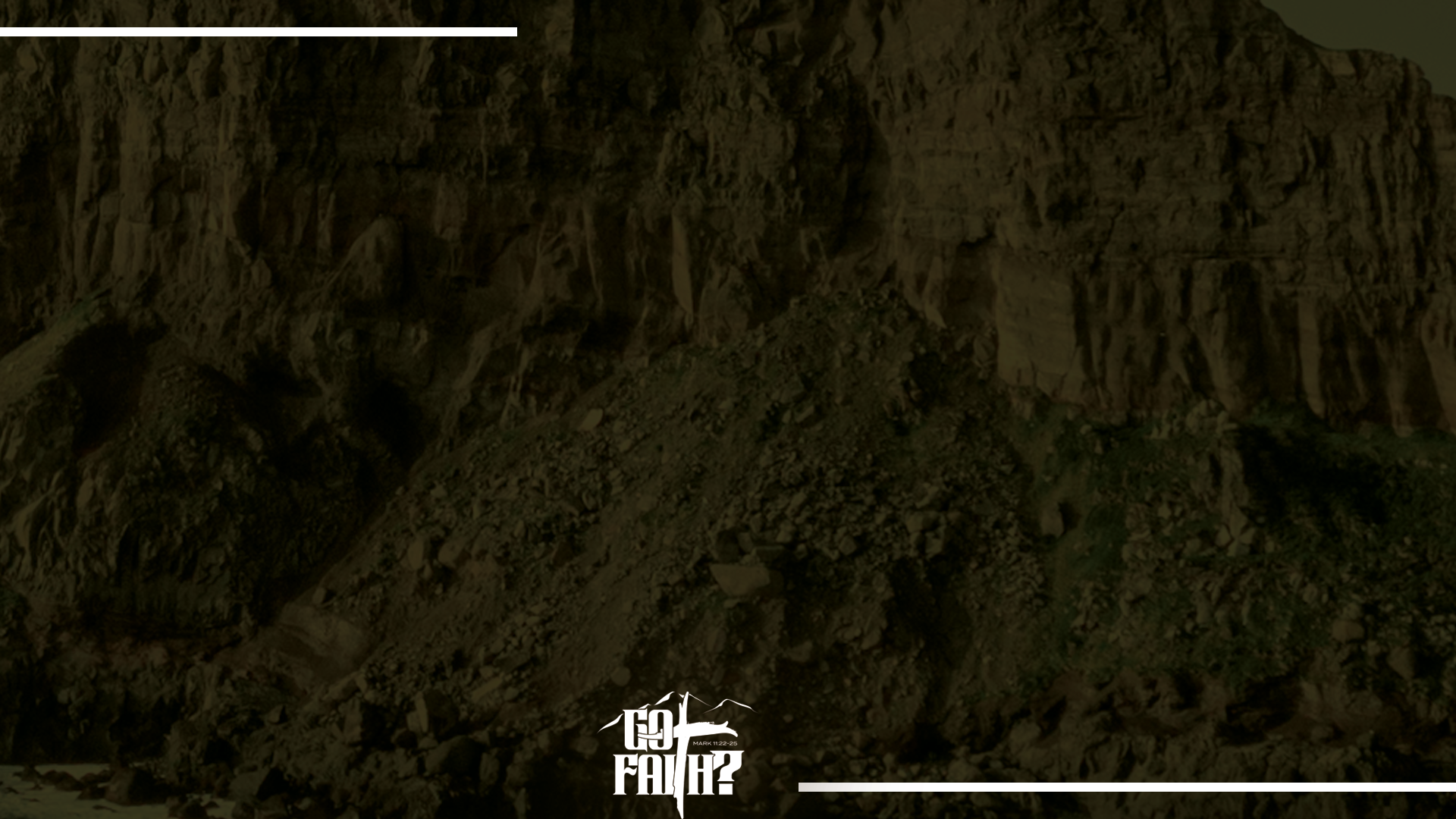 “By faith we understand that the universe was formed at God’s command, so that what is seen was not made out of what was visible.”

                       -Hebrews 11:3
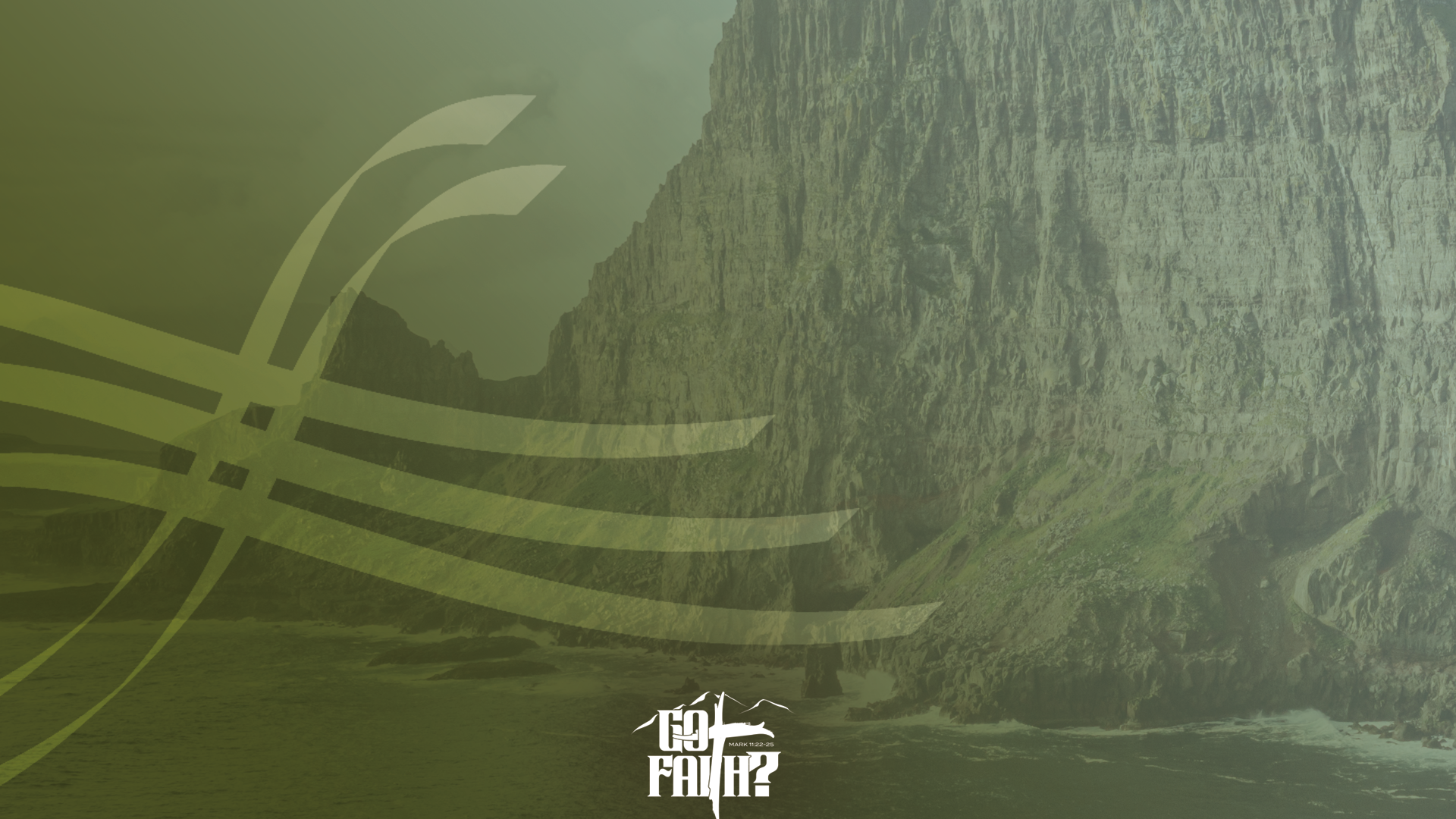 God speaks creation into reality - ex nihilo—creation out of nothing.  
Genesis says, “In the beginning, God created the heavens and the earth” (Genesis 1:1), which leads us to believe that the first step in creation was God making something out of nothing—ex nihilo.

Then Genesis says, “Now the earth was formless and empty. Darkness was on the surface of the deep” (Genesis 1:2).
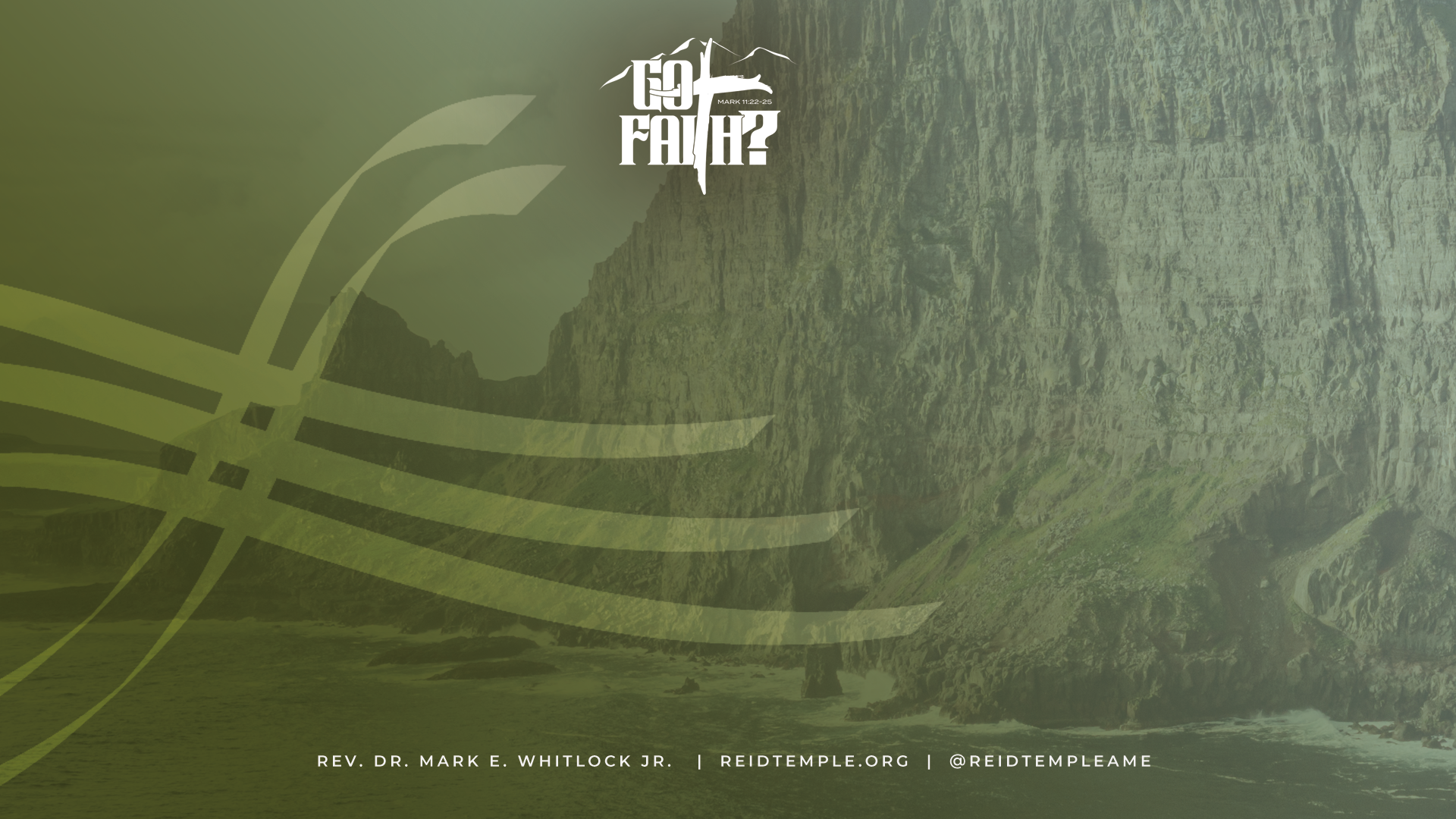 At this point, there was something—something had come into being by a prior step—by God’s creative power.

By faith, we believe in a God-created universe—created by God’s word. 
By faith, we believe God will see you through!
By faith, we can’t see it yet, but it will come to pass.
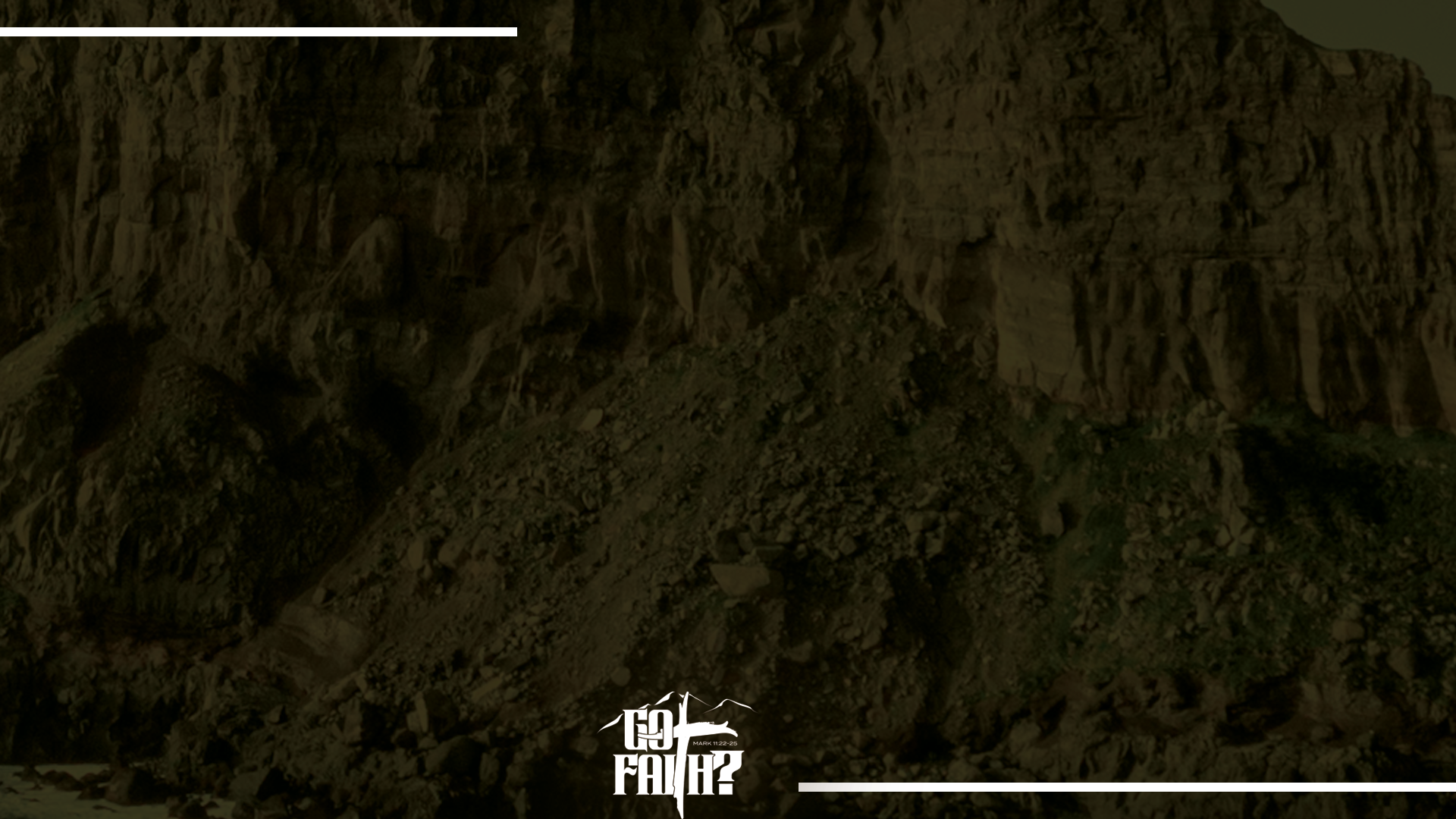 Faith
Is
Action
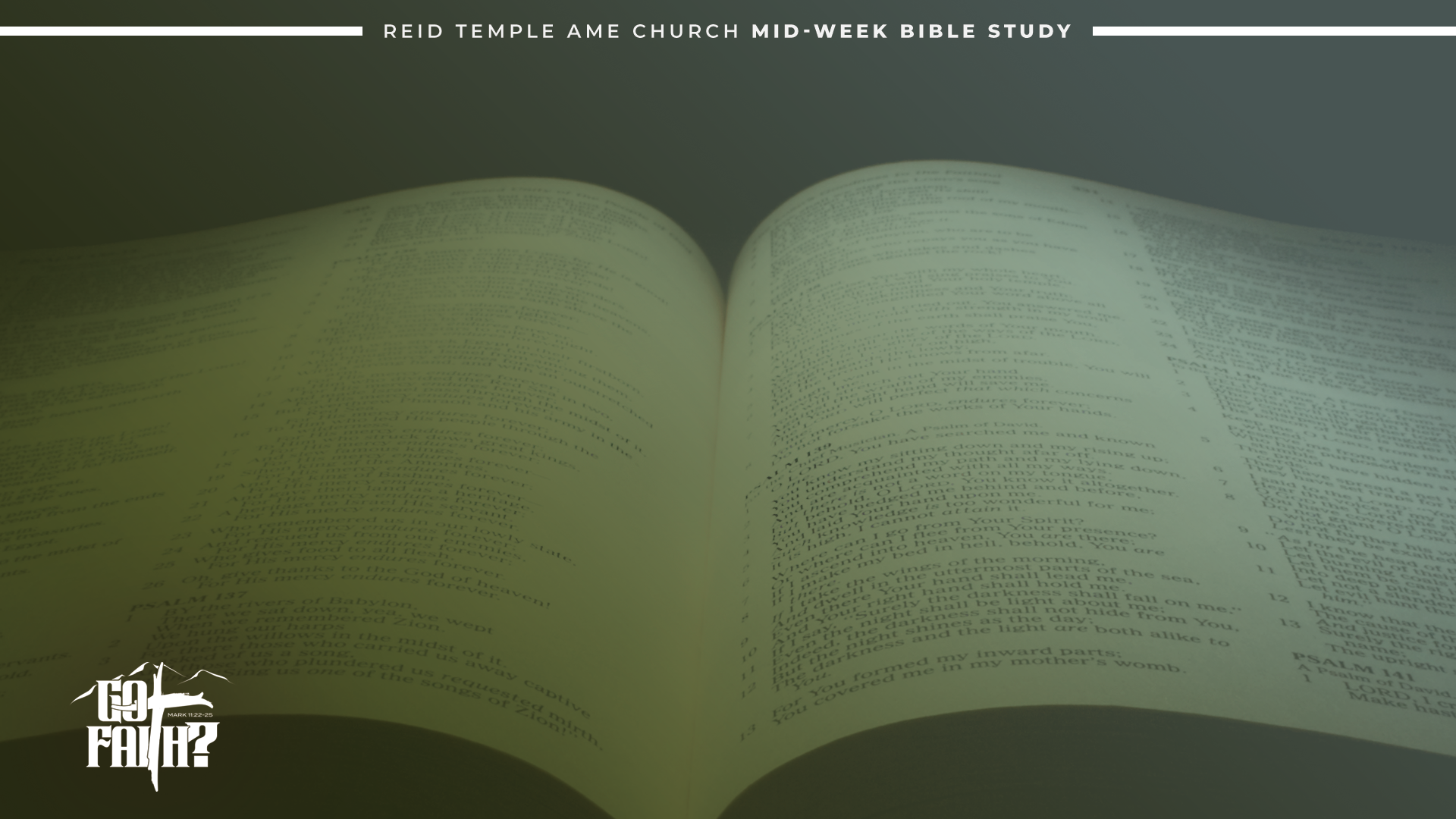 Romans 10:17 “So faith comes from hearing, and hearing through the word of Christ.“

Faith is not blind but informed by God’s Word.

James 2:17 "So also faith by itself, if it does not have works, is dead."
Faith is demonstrated in how one lives, serving others, and following God’s commands.
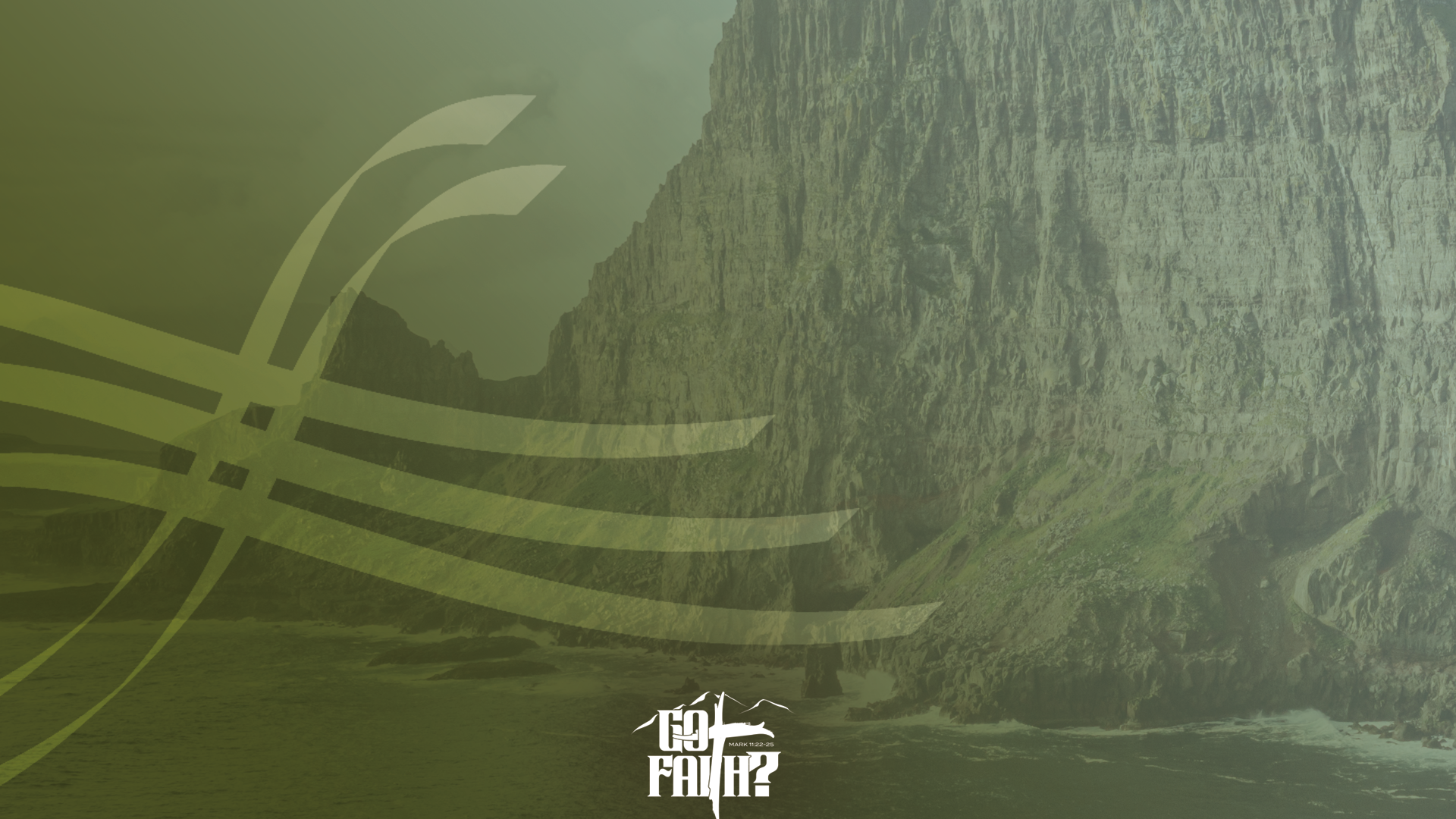 Ephesians 2:8-9 "For by grace you have been saved through faith. And this is not your own doing; it is the gift of God, not a result of works, so that no one may boast.“

Faith here is seen as the means by which believers receive God’s grace.

James 1:2-3 "Count it all joy, my brothers, when you meet trials of various kinds, for you know that the testing of your faith produces steadfastness.“
Trials are not meant to destroy faith, but to refine it, helping believers develop perseverance and a stronger reliance on God.
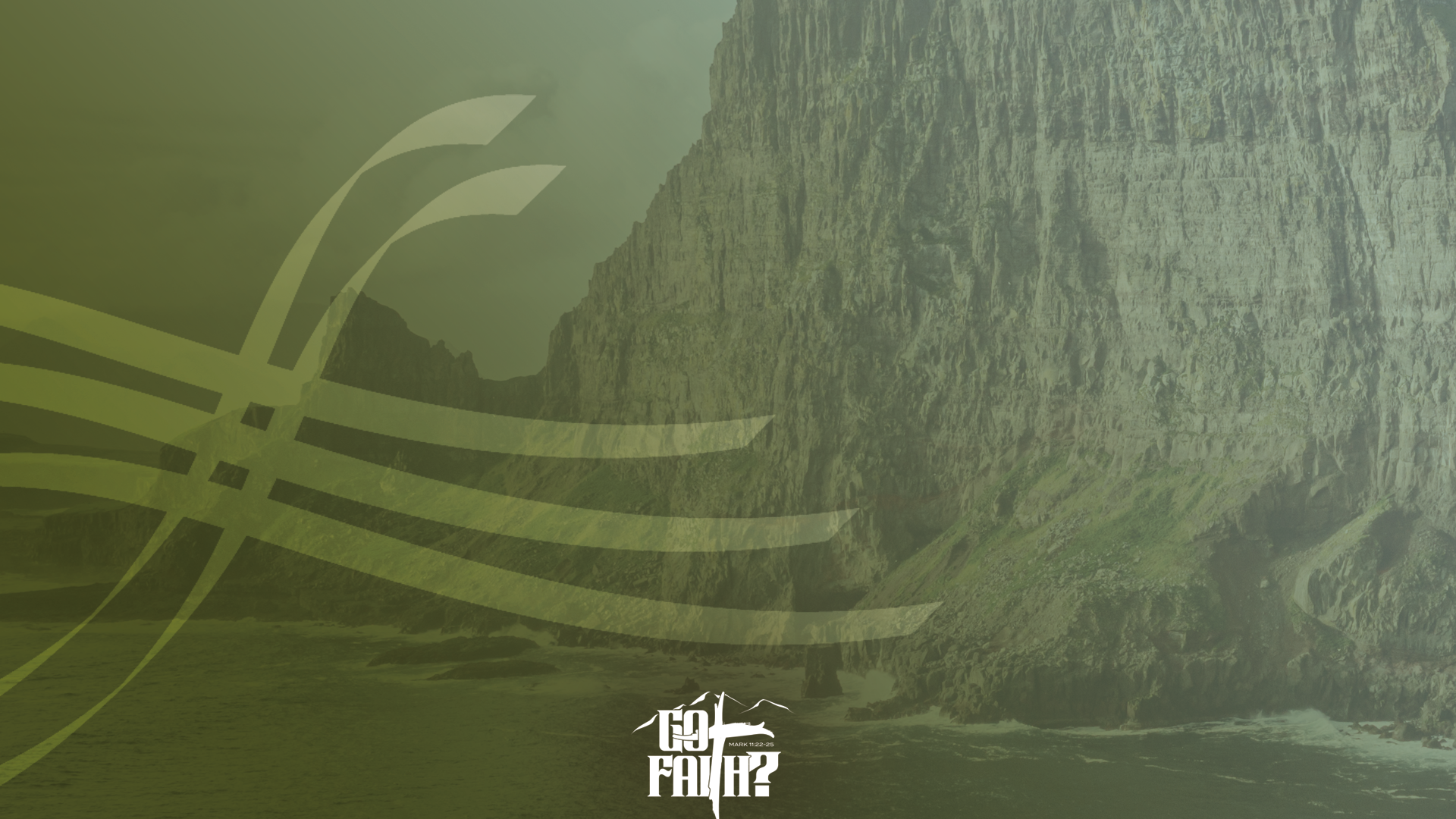 Faith Is Not A Feeling!
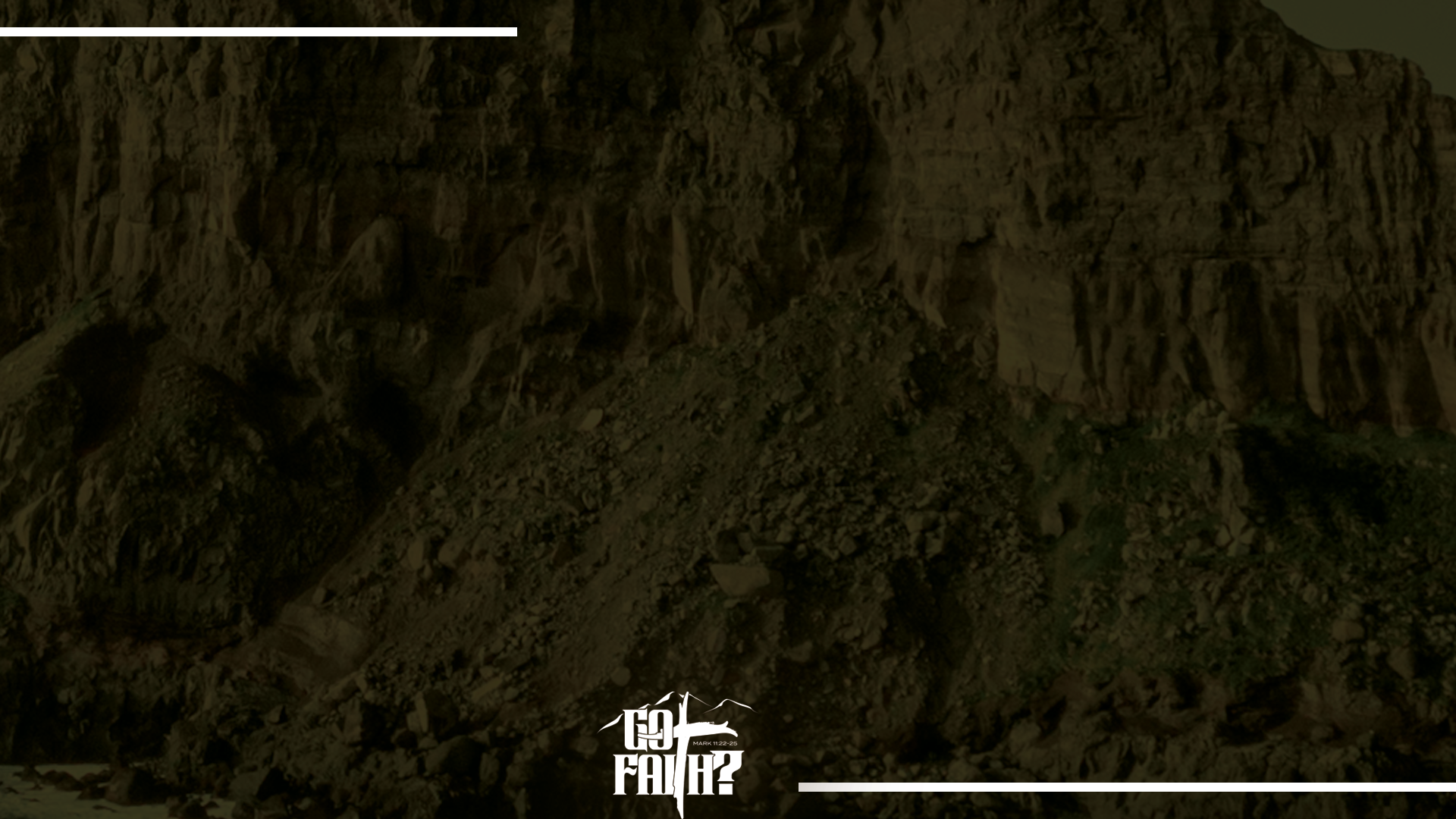 Faith is not a feeling but an ongoing relationship of trust, obedience, and reliance on God. 

Faith Trusts in God’s promises.
Faith Acts in obedience to God’s Word.
Faith Endures trials with perseverance.
Faith Centers on the person and work of Jesus Christ.
Faith Grows within a community of believers.
Faith Manifests in prayer and everyday life choices.
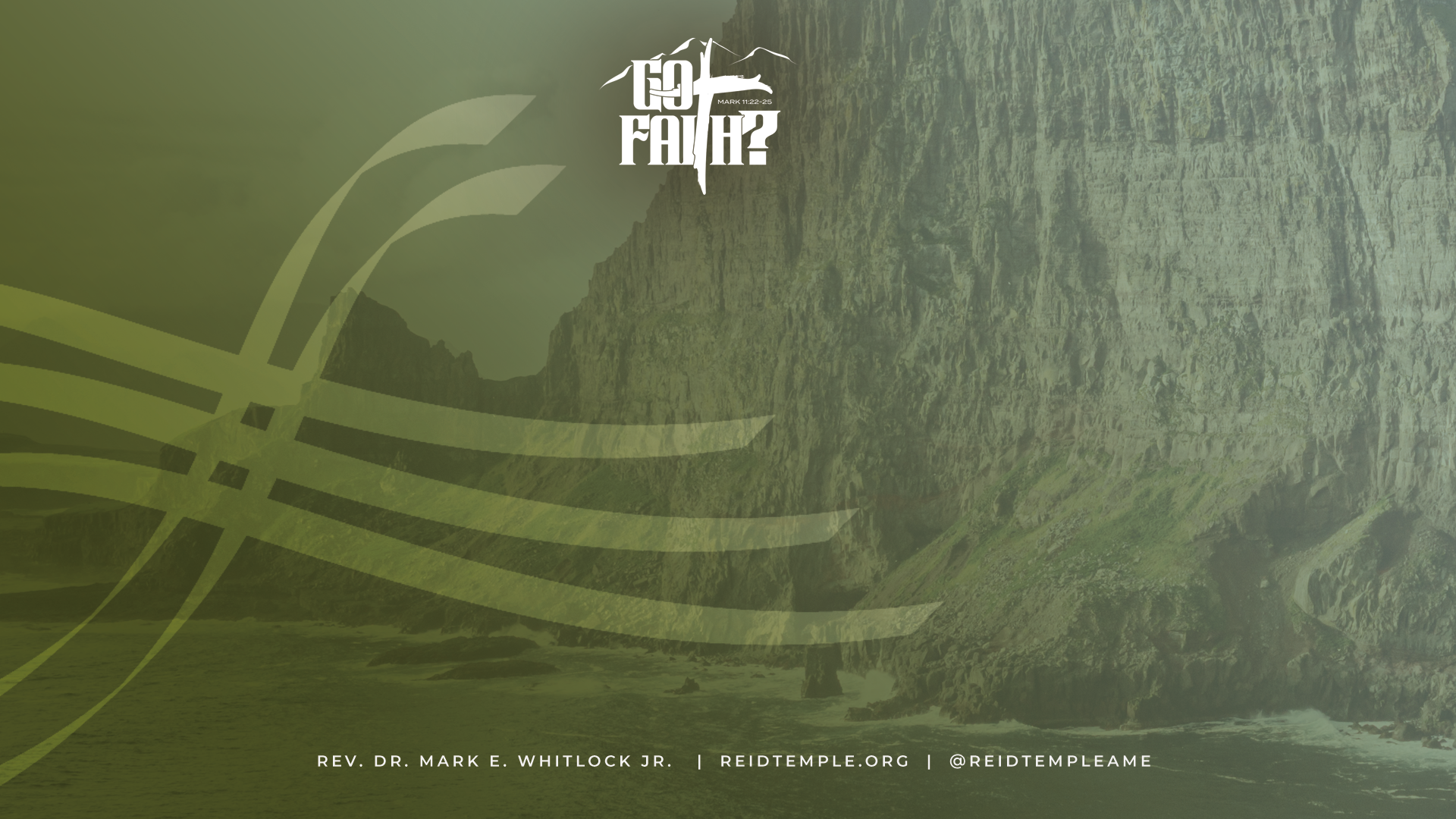 LET’S PRAY TOGETHER!
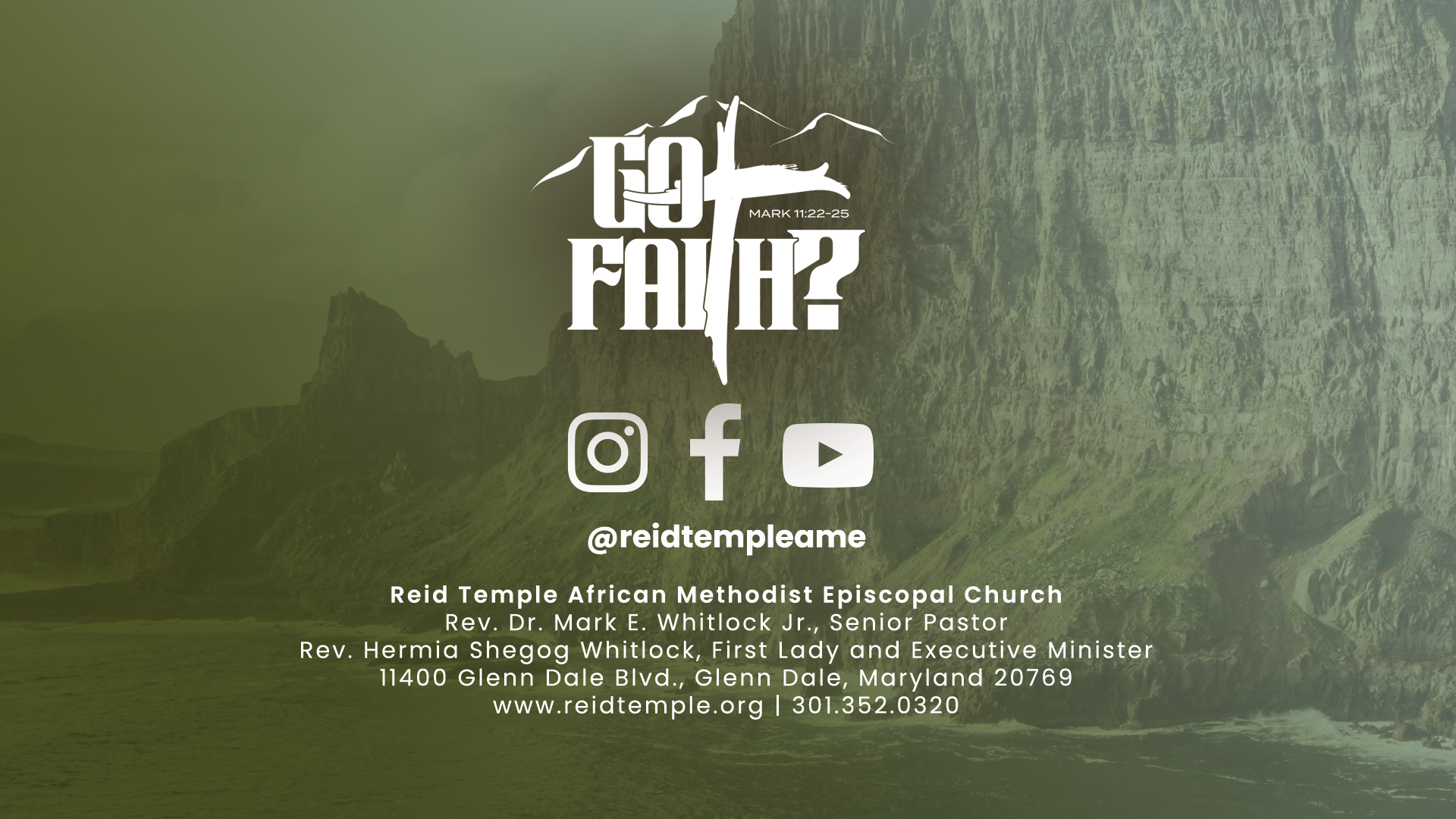